American History Chapter 1 –
I.	The Native American Experience
The First Americans
Many people came to the Americas via the Bering Straight
-6000 B.C.E – Indians began raising crops- maize 
	- helped encourage population growth (especially in 	present day Mexico).
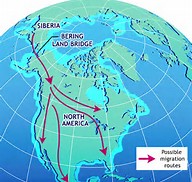 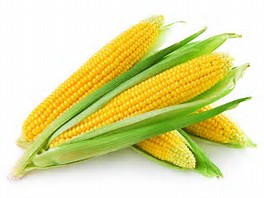 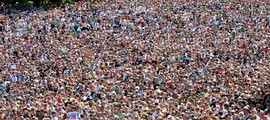 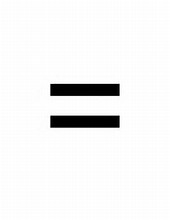 I.	The Native American Experience
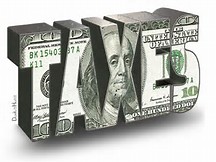 American Empires
Aztec Empire – Tenochtitlan was the capital
Established trading routes throughout the empire
Used tributes – Payments (taxes)
Chiefdoms & Confederacies 
Maize becomes major crop in Central and N. America
Mississippi Valley 
Eastern Woodlands – Villages built around maize fields 
Women were in charge of crops and other community affairs
Iroquois were a matriarchal society- power based on female families
Great Plains and Rockies – Hunted Buffalo, lacked resources made many Indians nomadic
Arid Southwest – based on agriculture (maize) and built elaborate irrigation systems (Pueblo Indians)
Pacific Coast – Chinooks were strong warriors, relied heavily on fishing ; built elaborate canoes
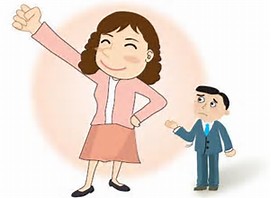 Matching Game Match the Tribe with the Picture
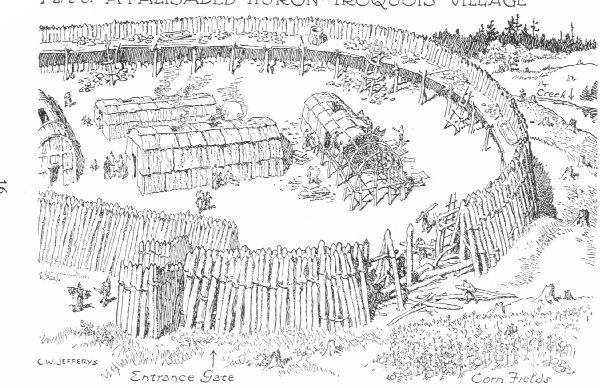 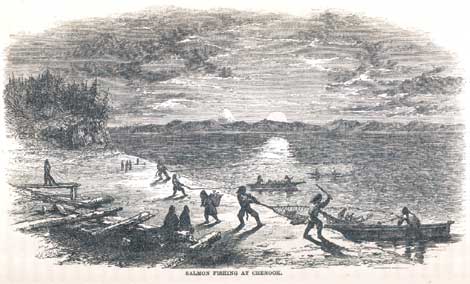 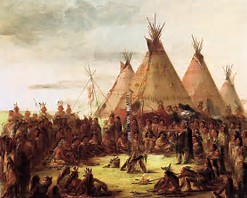 The Native American Experiment Cont.
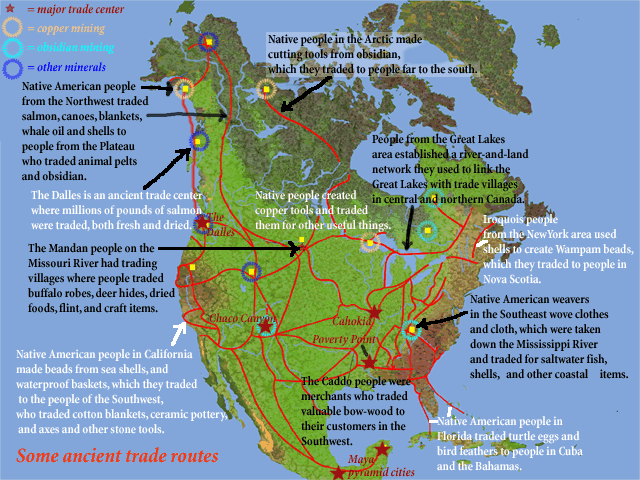 Patterns of trade 
Many Indians traded with each other throughout the Americas 
Trade fairs between nomadic Navajos & Pueblos in the southwest 
Maize traded for meat, furs, and other supplies
Sacred Power
Animism- Religion associated with nature 
Indians respected animals they hunted by performing rituals
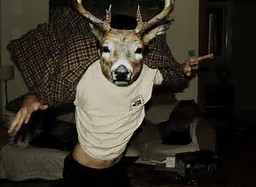 Nothing to do with Animism but this one is Awesome
Western Europe : The Edge of the Old World
Hierarchy and Authority:
European families were patriarchal- property & wealth was on male families 
Females gave up many rights when married – name, property, expected to submit to husband 
Primogeniture – eldest son inheriting most of wealth 
Later encouraged immigration to colonies
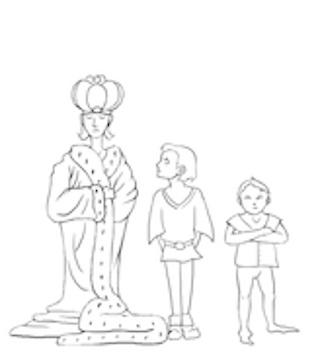 Western Europe : The Edge of the Old World Cont.
Peasant Society:
Poor individuals, mostly farmers; made up most of the immigrants to Americas
Half of the children died before 21. 
Expanding Trade Networks:
Merchant cities began to grow drastically 
Guilds helped to regulate trade
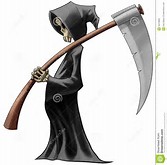 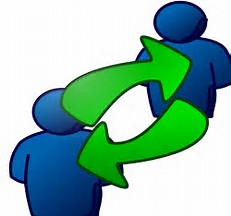 Western Europe : The Edge of the Old World Cont.
Myths, Religion and Holy Warriors 
Roman Catholic Church had tons of power in Western Europe
Individuals involved in heresies (ideas inconsistent w/ Christianity) were persecuted
Western Europe : The Edge of the Old World Cont.
Reformation 
Martin Luther & his 95 Theses- Protested the sale of indulgences (paying for sins)
John Calvin and Predestination
Predestination – God determines prior to birth whether you will be saved 
England became a Protestant Nation 
The Reformation weakened the strength of Catholicism in Europe
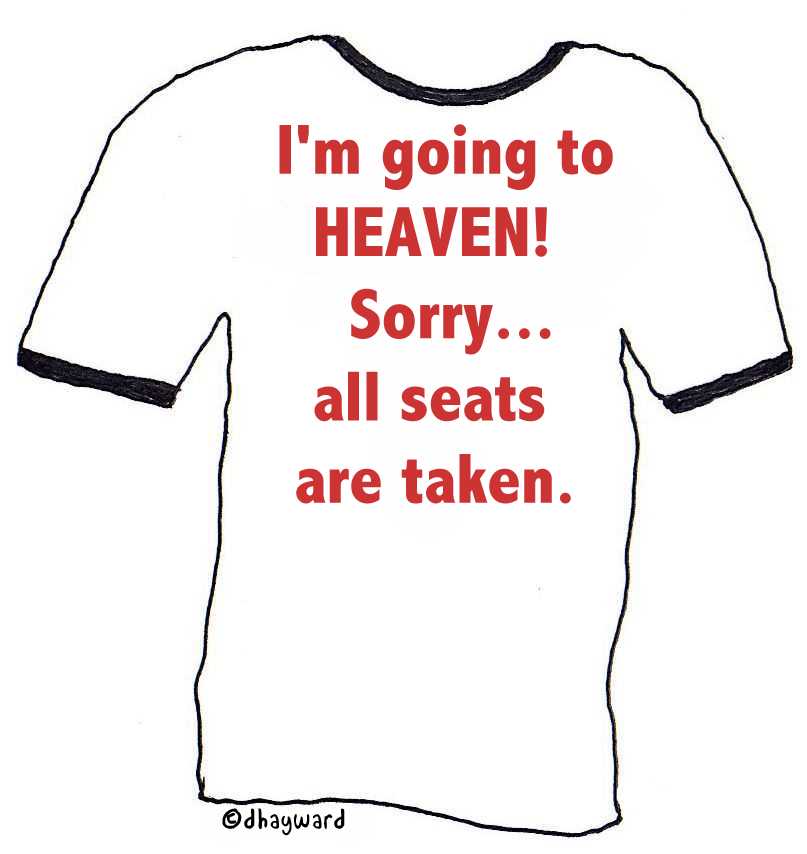 West & Central Africa: Origins of the Atlantic Slave Trade
Empires, Kingdoms, and Ministates: 
Most of the African Slave Trade was based out of West Africa 
Kings & Princes were regarded as Divine 
Ghana, Mali, and Songhai Empires- used extensive trade Routes
Used the military to control trade routes- GOLD!
The Spirit World 
Islam spread over trade routes in Africa 
Many Africans still practiced versions of Animism and were polytheistic
Exploration & Conquest
Portuguese Expansion:
Portugal had an extensive role in Exploration and African Slave Trade 
Trading post were established in W. Africa 
Europeans had little luck exploring interior of the African Continent:
Malaria, and interior was well defended 
The African Slave Trade :
	- Slavery was widespread throughout Europe 
	- Slaves were used on sugar plantations 
	- Mid-1600th century, African Slave Trade expanded drastically and used in S. America.
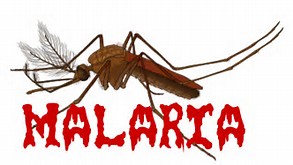 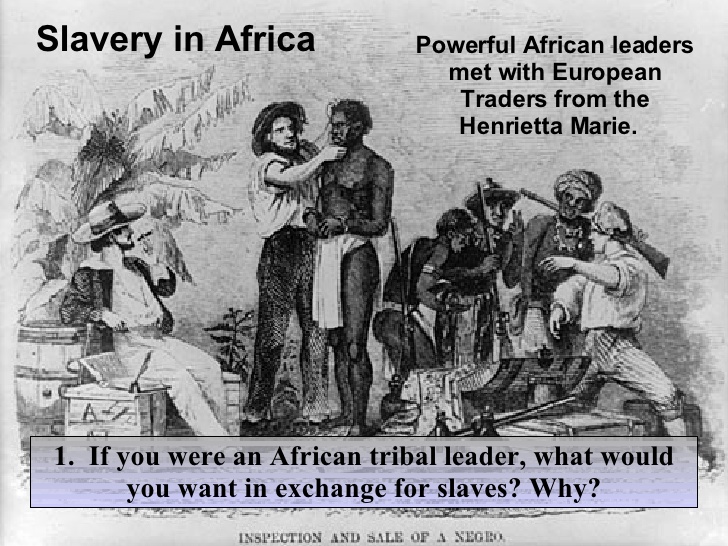 Exploration & Conquest Cont.
Sixteenth – Century Incursions:
Reconquista- Spanish Catholics trying to get rid of Muslims in Europe
Also led an Inquisition against alleged Christian heretics ( Some even burned alive)
Exploration & Conquest Cont.
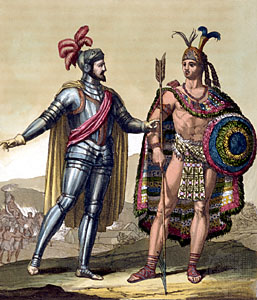 Spain in the Western Hemisphere: 
Conquistadores- Spanish conquerors
Hernan  Cortes- led 600 men to defeat the Aztecs at Techochtitlan  
Many of the Aztecs were defeated not by the military but rather disease. (Smallpox)
Francisco Pizarro : defeated the Incas in Peru
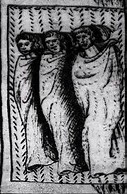 Exploration & Conquest Cont.
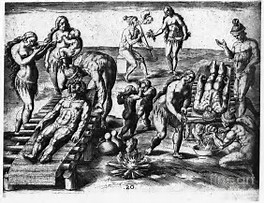 Effects of the Spanish Invasions:
Disease and war killed many Indians
	- 20 million Indians in 1500 to   	3 million in 1650.
Portugal focused on conquering Brazil
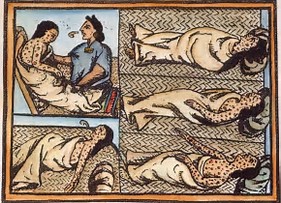 The Recap
Importance of Crops (Maize)
Know Native Populations – Northeast, Plains, Southwest, Pacific Northwest.
Differences- Food Source, Religion, Gender roles